Onkologická onemocnění
vyučovací hodina



Vypracovala: Bc. Zdeňka Smejkalová
Nádorová onemocnění
nádorová onemocnění = onkologická onemocnění
Nádorové onemocnění se definuje jako útvar tvořený tkání, jejíž růst se vymkl kontrole a roste nezávisle na organismu. 

onkologie
lékařský obor zabývající se problematikou nádorových onemocnění
odvozeno z řeckého slova onkos = krab
Základní pojmy
nezhoubné = benigní nádory
zhoubné = maligní nádory
nekontrolovatelné dělení buněk
agresivní růst
poškozování a utlačování okolních tkání
chirurgické odstranění 
prorůstání do okolních tkání
vytváření metastáz 
šíření krevní a mízní cestou
smrt organismu
nekontrolovatelné dělení buněk
pomalý růst
ohraničený útvar
neprorůstání do okolních tkání
utlačování okolních tkání
chirurgické odstranění
žádná druhotná ložiska
Základní pojmy
metastáza
rizikový faktor
= nová druhotná (dceřiná) ložiska zhoubného nádoru.
= faktor, který zvyšuje pravděpodobnost vzniku nádorového onemocnění.
vnitřní a vnější rizikové faktory
Rizikové faktory
Rizikové faktory
Mezi další rizikové faktory se řadí: 
snížená pohybová aktivita
stres
časná menstruace
pozdní nebo žádné těhotenství
krátkodobé nebo žádné kojení
dědičnost
věk 
pohlaví
vnitřní rizikové faktory
Nádorová onemocnění v České republice
Druhá nejčastější příčina úmrtí!
nejčastější nádorová onemocnění
rakovina kůže
rakovina prostaty u mužů, rakovina prsu u žen
rakovina tlustého střeva a konečníku
rakovina plic
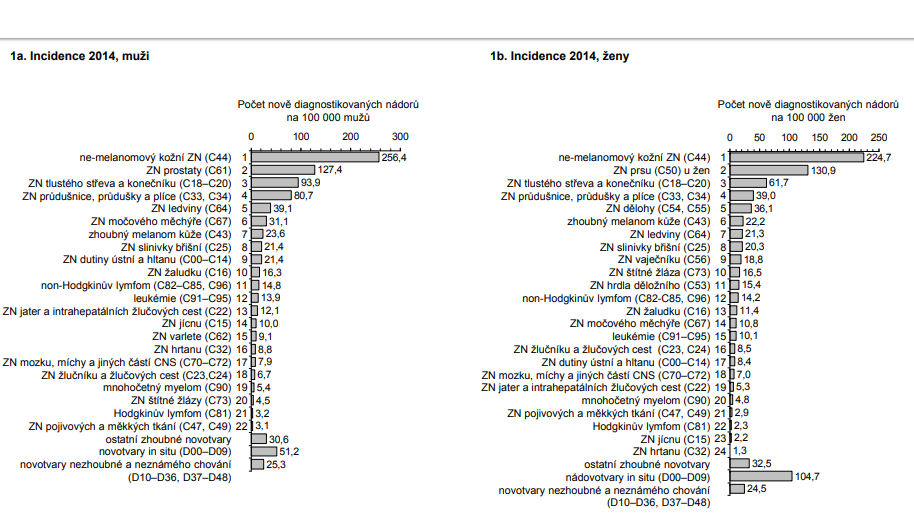 (1)
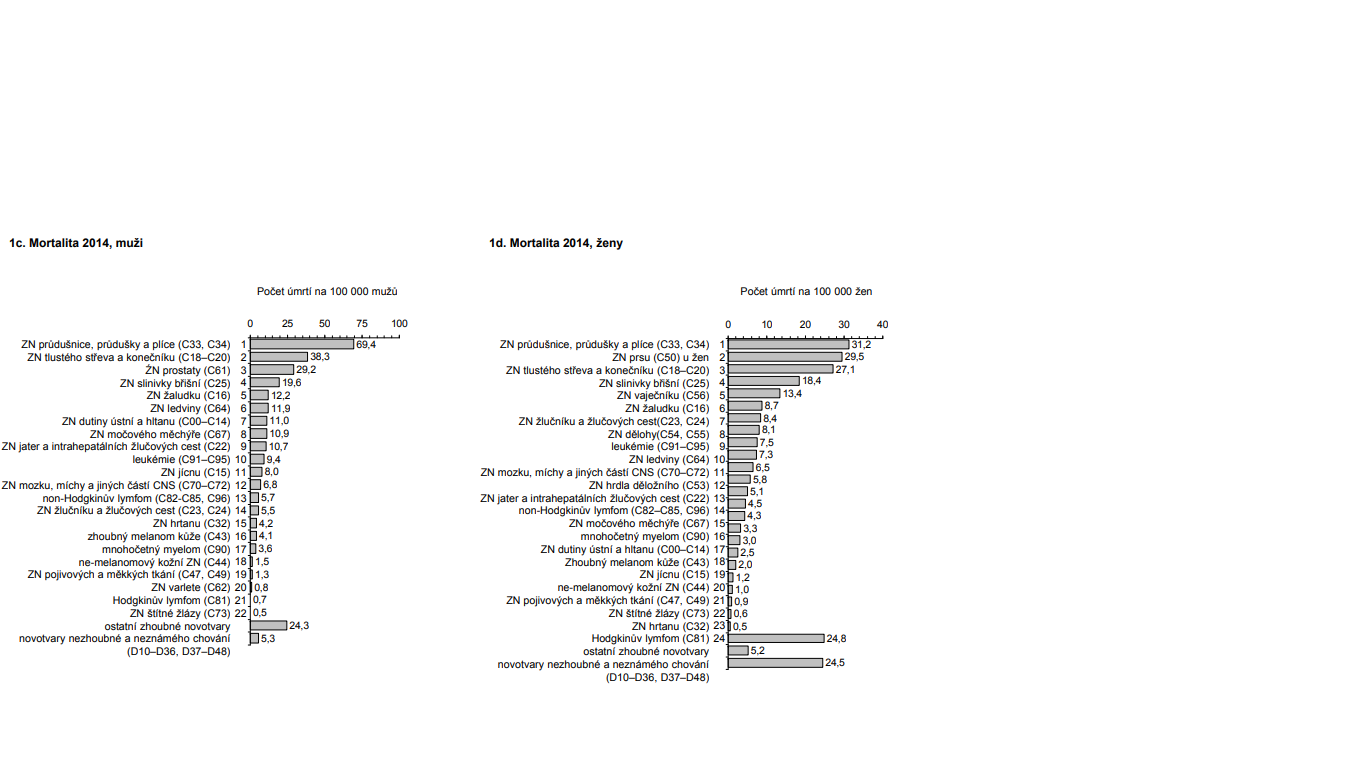 (2)
Použité zdroje
ADAM, Zdeněk, Marta KREJČÍ a Jiří VORLÍČEK. Obecná onkologie. Praha: Galen, 2011. ISBN 978-80-7262-715-8.
HOLEČKOVÁ, Petra. Rakovina žaludku: obecné informace pro pacienty. Praha: Liga proti rakovině Praha, 2011. ISBN 978-80-260-0672-5.
Novotvary 2015 ČR [online]. Praha: Ústav zdravotnických informací a statistik ČR, 2015. [cit. 2018-04-30]. Dostupné z: http://www.uzis.cz/publikace/novotvary-2015
TOMÁŠEK, Jiří. Co je nádorové onemocnění [online]. c2015–2017 [cit. 2018-04-30]. Dostupné z: http://www. pruvodce-onemocnenim.cz/dvd/zhoubny-nador#video-3-1
VOKURKA, Martin a Jan HUGO. Praktický slovník medicíny. 10., aktualiz. vyd. Praha: Maxdorf, 2011. ISBN 9788073452629.
Zdroje obrázků:
(1), (2): Novotvary 2015 ČR [online]. Praha: Ústav zdravotnických informací a statistik ČR, 2015. [cit. 2018-04-30]. Dostupné z: http://www.uzis.cz/publikace/novotvary-2015